Тематическая консультация 
по итогам изучения состояния дел  школьных служб медиации (примирения) в общеобразовательных организациях
Пимахова Александра Владимировна,методист МАУ ИМЦ
февраль  2024
Перечень законодательных и нормативных правовых актов, регулирующих функционирование школьных служб примирения в образовательных организациях
Федеральный уровень
Региональный уровень
Муниципальный уровень
Распоряжение Департамента общего образования Томской области от 31.08.2022 №1380-р «Об утверждении карты действий по организации работы, направленной на профилактику и противодействие травли в общеобразовательных организациях Томской области на 2022-2024 годы»
Концепции развития сети служб медиации в целях реализации восстановительного правосудия в отношении детей, в том числе совершивших общественно опасные деяния, но не достигших возраста, с которого наступает уголовная ответственность в РФ, до2020 года, утвержденной распоряжением Правительства РФ от 30 июля 2014 г. N 1430-р ;
Методические рекомендации по внедрению восстановительных технологий (в том числе медиации) в воспитательную деятельность ОУ» (письмо Минобрнауки России от 26.12.2017 г. № 07-7657); 
«Методические рекомендации по развитию сети служб медиации (примирения) в ОУ и в организациях для детей-сирот и детей, оставшихся без попечения родителей» (письмо Минпросвещения России от 28 апреля 2020 г. № ДГ-375/07)
Распоряжениями департамента образования администрации г. Томска от 06.05. 2020 № 313-р «Об организации служб медиации в образовательных учреждениях г. Томска»; 
Распоряжение департамента образования администрации г. Томска от 30.12.2021 г. № 1424р «О мерах по противодействию буллингу в муниципальных общеобразовательных учреждениях города Томска»
Распоряжение департамента образования администрации г Томска от 09.09.2022 г. № 850-р «Об организации работы, направленной на профилактику и противодействие травли в общеобразовательных организациях г. Томска»
Распоряжение департамента образования администрации от 08.09.2021 № 487 «Об утверждении муниципального проекта «Методическое сопровождение ОУ в вопросах обеспечения психологической безопасности образовательной среды».
Распоряжение департамента образования администрации г Томска от 21.09.2023 г. № 941 р «Об утверждении дорожной карты «Организация работы по профилактике деструктивного поведения детей и подростков на муниципальном уровне» на 2023-2024 учебный год»
Закон, на который опираются Службы примирения-
273-ФЗ «Об образовании в Российской Федерации»
… определяет, что  государственная политика и правовое регулирование отношений в сфере 
образования основываются, в частности, на принципе свободного развития личности, воспитании взаимоуважения, ответственности и т.д.; 
а также что «Образовательная организация может иметь в своей структуре различные 
структурные подразделения, обеспечивающие осуществление образовательной деятельности (…) психологические и социально-педагогические службы, обеспечивающие социальную адаптацию и реабилитацию нуждающихся в ней обучающихся, и иные предусмотренные локальными нормативными актами образовательной организации структурные подразделения»
«Национальная стратегия действий в интересах детей на 2012 — 2017 годы», принятая Указом Президента РФ №761 01.06.2012
Она определила ряд мер, имеющих прямое отношение к восстановительному правосудию и службам примирения: 
…приоритет восстановительного подхода и мер воспитательного воздействия; наличие системы специализированных вспомогательных служб (в том числе служб примирения); 
 развитие сети служб примирения в целях реализации восстановительного правосудия; 
 организация школьных служб примирения, нацеленных на разрешение конфликтов в образовательных учреждениях, профилактику правонарушений детей и подростков, улучшение отношений в образовательном учреждении; 
 внедрение технологий восстановительного подхода, реализация примирительных программ и применение механизмов возмещения ребенком-  правонарушителем ущерба потерпевшему, а также проведение социальной, психологической и иной реабилитационной работы с жертвами преступлений, оказание воспитательного воздействия на несовершеннолетних правонарушителей.
Распоряжения департамента образования администрации Города Томска:- от 28.06.2023 № 693-р «О состоянии дел по созданию и развитию школьных служб медиации (примирения) в общеобразовательных организациях г. Томска в 2022-2023 учебном году», -от 03.10.2023 № 996-р «Об изучении состояния дел по деятельности служб школьной медиации (примирения) в общеобразовательных организациях г. Томска»
Состав комиссии
Образовательные учреждения
Швайко И.В., заместитель начальника департамента образования администрации Города Томска, 
 Тимофеева А.И., методист МАУ ИМЦ г. Томска, главный внештатный психолог г. Томска,
Пимахова А.В., методист МАУ ИМЦ г. Томска, 
Пучкина Ю.А., директор АНО «Ресурсный центр «Согласие», председатель региональной Ассоциации восстановительной медиации
МАОУ Русская классическая гимназия № 2, 
МАОУ гимназия № 13, 
МАОУ гимназия №24 им. М.В. Октябрьской  , 
МАОУ СОШ им В.И. Смирнова № 11, 
МАОУ СОШ №12, 
 МАОУ СОШ №25, 
 МАОУ СОШ №32 им. 19-й гвардейской стрелковой дивизии ,
МАОУ СОШ № 34им. 79-й гвардейской стрелковой дивизии, 
МАОУ СОШ №36, 
МАОУ СОШ №53, 
МАОУ Школа «Перспектива»
Изучение деятельности ООУ  проходило в период с 16 по 27 октября 2023 г
План-задание
1.	Нормативно-правовое и методическое обеспечение деятельности службы школьной медиации (примирения).
2.	Наличие помещения для осуществления деятельности службы школьной медиации (примирения).
3.	Презентация службы школьной медиации (примирения) для всех участников образовательных отношений.
4.	Обсуждение проблем и перспектив деятельности школьной службы медиации (примирения).
5.	Собеседование с заместителями директора, курирующими деятельность школьной службы медиации (примирения), по следующим вопросам:
Количество педагогов, обучающихся, родителей, прошедших обучение (где, сколько часов, по какой программе) на 01.10.2923 г.;
Количественный и качественный состав службы школьной медиации (примирения) на 01.10.2923 г.;
Количество случаев (конфликтов) в школе, в работе с которыми были применены процедуры медиации – за последние 2 года;
Виды конфликтов, разрешенных с применением процедуры медиации («ребенок-ребенок», «ребенок-родитель», «ребенок-педагог» и др.) – за последние 2 года;
Использование в работе различных восстановительных технологий (программы примирения, «Круг сообщества», школьно-родительский совет, семейная конференция, восстановительные вопросы и др.);
Внедрение восстановительного подхода в образовательное пространство школы.
Результаты изучения состояния дел по деятельности школьных служб медиации (примирения)
1. Документация, регламентирующую деятельность  ШСМ
Приказ о создании службы,
Положение о службе, 
План работы 




Устав школьной службы медиации (гимназия № 24),
 Положение о «Почте доверия» (СОШ № 11)
Результаты изучения состояния дел по деятельности школьных служб медиации (примирения)
Замечания по документации, 
регламентирующей деятельность  ШСМ
в Положении о школьной службе медиации (примирения) указываются не все нормативные документы, регламентирующие деятельность этой службы;
во многих документах указывается федеральный закон от 27 июля 2010 г. № 193-ФЗ «Об альтернативной процедуре урегулирования споров с участием посредника (процедуре медиации)», который не регулирует деятельность школьных служб медиации;
планы работы в большинстве школ имеют очень общий характер;
в журналах регистрации случаев не всегда указывается тип восстановительной программы, из какого класса участники конфликта;
МАОУ РКГ № 2 – в приказе о создании службы ссылка на письмо ДОО ТО 2015 г., есть замечания в оформлении журнала регистрации случаев, примирительных договоров;
МАОУ СОШ № 32 – в плане работы фигурирует комиссия по урегулированию споров, хотя это не имеет отношения к деятельности службы медиации (примирения), но недостаточно отражено содержание работы службы медиации (примирения);
МАОУ СОШ № 25 – в Положении в разных местах пишется то служба медиации, то служба примирения, план содержит мероприятия, которые не выполняются, нет фиксации проведенных медиаций и примирительных договоров за 2021-2022 учебный год,  не фиксируются мероприятия, проведённые приглашенными специалистами (Круги, школьно-семейный совет);
СОШ № 53 – план работы большой, но по содержанию формальный
Результаты изучения состояния дел по деятельности школьных служб медиации (примирения)
Достоинства документации
В большинстве школ есть достаточное количество методических и практических материалов для работы школьной службы медиации 
бланки согласий, формы заявок, сценарии тренингов, упражнения, алгоритмы действий и т.п.; значки и блокноты юного медиатора 
(гимназия № 13, СОШ № 32).
Результаты изучения состояния дел по деятельности школьных служб медиации (примирения)
2. Наличие помещения для деятельности школьной службы медиации (примирения)
Отдельных помещений для деятельности школьных служб медиации (примирения) в школах нет.
 Как правило, работа ведется в кабинете руководителя службы (зам. дир. по ВР, педагог-психолог, соц. педагог)
Результаты изучения состояния дел по деятельности школьных служб медиации (примирения)
3. Презентация школьной службы медиации (для всех участников образовательных отношений)
В школах информация о деятельности службы медиации доносится до педагогов на педагогических советах, семинарах, заседаниях МО классных руководителей, планерках; 
 до обучающихся – на классных часах, специально организованных презентациях, через информацию на специально оформленных стендах;
 до родителей – на родительских собраниях, а также через официальные сайты и соцсети
Результаты изучения состояния дел по деятельности школьных служб медиации (примирения)
3. Содержательное  наполнение раздела о школьной службе медиации (примирения)
МАОУ Школа «Перспектива» (информация о службе, состав участников, нормативные документы, программа обучения юных волонтеров, буклеты о правилах поведения в конфликтной ситуации, стилях поведения, брошюры, презентации о ШСП),
МАОУ  гимназия № 13 (информация о службе, состав службы, план, положение, методическое пособие для работы с юными волонтерами, презентационный видеоролик), 
МАОУ СОШ № 24 (положение, Устав ШСП, о службе примирения, рекламный буклет, мероприятия ШСП). Есть разделы, посвященные школьной службе медиации (примирения),
МАОУ СОШ  № 25 (Положение, методическое пособие для работы с обучающимися, буклет о ШСМ, памятки о поведении в конфликте), 
МАОУ СОШ № 11 (Положение, информация о ШСМ, буклеты о ШСМ),
МАОУ  СОШ № 36 (Положение, приказ, буклет),

МАОУ СОШ № 34 (состав службы, приказ, план работы, кодекс медиатора, презентация, буклеты о стилях поведения, правилах поведения в конфликтных ситуациях), 
МАОУ СОШ № 32 (положение, состав, план работы, план мероприятий по буллингу), 
МАОУ РКГ № 2 (о службе, Положение, приказ о создании службы, правила поведения в конфликтной ситуации, буклет о ШСМ).
Очень мало информации на сайте СОШ № 12 (приказ о создании службы 2014 г., положение, буклет о ШСМ). 
Совсем нет раздела, посвященного школьной службе медиации, в СОШ № 53.
Результаты изучения состояния дел по деятельности школьных служб медиации (примирения)
3. Презентация школьной службы медиации (для всех участников образовательных отношений)
Во всех школах есть специально оформленные стенды с информацией о школьной службе медиации (примирения), 
в гимназии № 24, СОШ №№ 11, 25, 34, 36 – работает «Почта доверия», есть почтовые ящики для обращения в службу медиации (примирения), либо к психологу
Результаты изучения состояния дел по деятельности школьных служб медиации (примирения)
4.	Количественный и качественный состав школьной службы медиации (примирения) на 01.10.2023 г
В состав школьных служб медиации (примирения) входит от 2-х до 7-ми педагогов (зам. дир. по ВР, педагоги-психологи, соц. педагоги, ст. вожатые, советник по воспитанию, учитель-логопед), в ООУ №№ 13, 25, 34, 53 в состав входят родители.
В ООУ №№ 2, 13, 24, 25, 32, 34, 36, 53, «Перспектива» в состав ШСМ входят обучающиеся (8-10 классы),
 в ООУ № 11, 12 в этом году детей нет
Результаты изучения состояния дел по деятельности школьных служб медиации (примирения)
5. Количество педагогов, обучающихся, родителей, прошедших обучение на 01.10.2023.
В состав школьных служб медиации (примирения) входит от 2-х до 7-ми педагогов (зам. дир. по ВР, педагоги-психологи, соц. педагоги, ст. вожатые, советник по воспитанию, учитель-логопед), в ООУ №№ 13, 25, 34, 53 в состав входят родители.
В ООУ №№ 2, 13, 24, 25, 32, 34, 36, 53, «Перспектива» в состав ШСМ входят обучающиеся (8-10 классы), в ООУ № 11, 12 в этом году детей нет
Результаты изучения состояния дел по деятельности школьных служб медиации (примирения)
5. Количество педагогов, обучающихся, родителей, прошедших обучение на 01.10.2023.
Кураторы школьных служб медиации
по темам «Медиативные технологии», «Создание и развитие школьных служб медиации», «Круги сообщества» и т.п. (от 24 до 108 час.) (Новосибирский центр медиации, ТГУ, ТОИПКРО, общественный центр «Судебно-правовая реформа» (г. Москва), дистанционные курсы в г. Омске, Красноярске и др.)
Результаты изучения состояния дел по деятельности школьных служб медиации (примирения)
5. Количество педагогов, обучающихся, родителей, прошедших обучение на 01.10.2023.
Программы для обучения юных волонтеров, участников школьных служб медиации (примирения), имеются в большинстве школ:
дополнительная общеразвивающая программа по вопросам ненасильственных методов разрешения споров и конфликтов «Курс юного переговорщика» (18 час.)
МАОУ СОШ № 11 (планируют использовать), МАОУ гимназия № 24 (обучается 12 чел.), МАОУСОШ № 34, МАОУ Школа «Перспектива» (обучается 6 чел.)
МАОУ РКГ № 2 – программа рассчитана на 4 часа, содержание и оформление программы не соответствует требованиям, в данный момент программа не реализуется;
МАОУ СОШ № 32 – программа «Управление конфликтами» (8 час.) В.Н. Ковалева, в этом году проходят обучение 12 детей из психолого-педагогического класса;
МАОУ СОШ № 12 – рабочая программа внеурочной деятельности «Школа примирения» (34 час.), в данный момент не реализуется;
МАОУ СОШ № 11 – программа «Школа медиаторов», в данный момент не реализуется;
МАОУ гимназия № 13 – программа «Юный медиатор» (102 час.), тематические блоки по медиации также есть в программах «Исследовательская лаборатория. Доверенные ученики» (306 час.), программа «Школа будущего педагога» (306 час.);
МАОУ СОШ № 25 – рабочая программа внеурочной деятельности «Служба школьной медиации» (34 час.), содержание и оформление программы не соответствует требованиям, в данный момент не реализуется;
МАОУ СОШ № 36 – программа «Юный медиатор» (3 час.), содержание программы требует доработки;
МАОУ СОШ № 53 – программа «Искусство договариваться» (34 час.), в данный момент не реализуется.
Результаты изучения состояния дел по деятельности школьных служб медиации (примирения)
6. Виды конфликтов, разрешенных с применением процедуры медиации
Результаты изучения состояния дел по деятельности школьных служб медиации (примирения)
6. Замечания по оформлению и ведению отчетной документации
Большинство школьных служб медиации (примирения), чья деятельность изучалась экспертами, по количеству проведенных восстановительных программ за прошлый учебный год соответствуют статусу «профессионально работающая ШСП» (не менее 4 программ в год).
Несоответствия : СОШ № 12, в 2022-2023 уч. году ШСМ проведено 2 восстановительные программы (в мониторинге, проведенном в апреле 2023 г., они позиционировали себя как «профессионально работающую службу» и представили цифры за 2022-2023 уч. год – 3 медиации и 2 Круга),
 СОШ № 36, провели за год 15 программ ( в мониторинге позиционировали себя как «низко активную ШСП»).
Результаты изучения состояния дел по деятельности школьных служб медиации (примирения)
6. Замечания по оформлению и ведению отчетной документации
цифры о количестве проведённых процедур, представленные школами во время изучения состояния дел по деятельности школьных служб медиации (примирения), не всегда соответствуют цифрам, представленным в ежегодном мониторинге деятельности школьных служб медиации;
не всегда проведенные «Круги сообщества» фиксируются в журнале и учитываются как полноценные восстановительные программы;
восстановительные программы (процедуры медиации, «Круги сообщества», школьно-семейные советы), проведенные в школах специалистами территориальной службой примирения (в том числе АНО «Ресурсный центр «Согласие»), или не фиксируются совсем, или фиксируются без указания того, что они проводились приглашенными специалистами;
в журналах регистрации случаев не всегда указывается вид проведенной восстановительной программы, класс, в котором учатся участники (конфликтующие стороны);
не во всех школах заполняется «Примирительный договор» с участниками процедуры примирения (хотя он является важной составляющей частью процедуры медиации)
Результаты изучения состояния дел по деятельности школьных служб медиации (примирения)
7. Внедрение восстановительного подхода в образовательное пространство школы.
В школах проводятся презентации школьной службы медиации для педагогов, обсуждаются альтернативные способы разрешения конфликтов на различных мероприятиях (семинары, педсоветы, МО классных руководителей и др.), но недостаточно проводится работа по внедрению восстановительного подхода в образовательное пространство школы, 
Это подразумевает владение педагогами (не только специалистами школьной службы медиации) восстановительными технологиями (процедура медиации, Круги сообщества, восстановительные вопросы) и постоянное использование  их в повседневной жизни школы.
Рекомендации
Пимахова
Александра Владимировна
методист по профилактической работе МАУ ИМЦ г. Томска
8-906-848-32-41aleksandra.pimakhova@gmail.ru
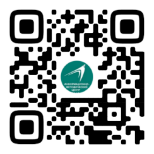 Наша группа Вконтакте